PHY 712 Electrodynamics
12-12:50 AM  MWF  via video link:
https://wakeforest-university.zoom.us/my/natalie.holzwarth 

Plan for Lecture 26:
Finish Chap. 11 and begin Chap. 14
Electromagnetic field transformations & corresponding analysis of Liénard-Wiechert potentials for constant velocity sources
Radiation by moving charged particles
04/03/2020
PHY 712  Spring 2020 -- Lecture 26
1
[Speaker Notes: In this lecture we will continue to discuss the electromagnetic fields produced by a moving charged particle using the Lienard-Wiechert potentials.   First we need to make sure that we obtain consistent results with Lecture 25.   Then we will start to discuss the results from more general trajectories.]
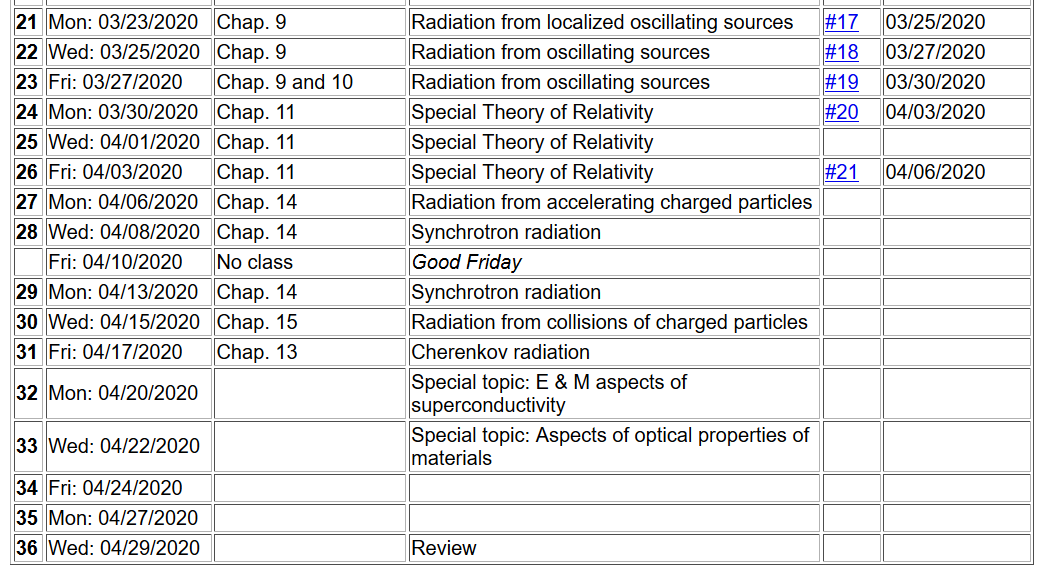 04/03/2020
PHY 712  Spring 2020 -- Lecture 26
2
[Speaker Notes: The homework from today’s lecture involves deriving some of the details of today’s lecture.]
Inverse transformation of field strength tensor
04/03/2020
PHY 712  Spring 2020 -- Lecture 26
3
[Speaker Notes: Review of the Lorentz transformation for the field strength tensor --]
Example:
y
y’
v
b
q
x
x’
z
z’
04/03/2020
PHY 712  Spring 2020 -- Lecture 26
4
[Speaker Notes: This is the example that we have been studying from Lecture 25.]
Example:
y
y’
v
b
q
x
x’
z
z’
04/03/2020
PHY 712  Spring 2020 -- Lecture 26
5
[Speaker Notes: Using the fields from the moving frame, we can write the expressions for the fields in the stationary frame.]
Example:
y
y’
v
b
q
x
x’
z
z’
Expression in terms of consistent coordinates
04/03/2020
PHY 712  Spring 2020 -- Lecture 26
6
[Speaker Notes: Here the fields measured in the stationary frame are expressed in terms of the time t measured in the stationary frame.]
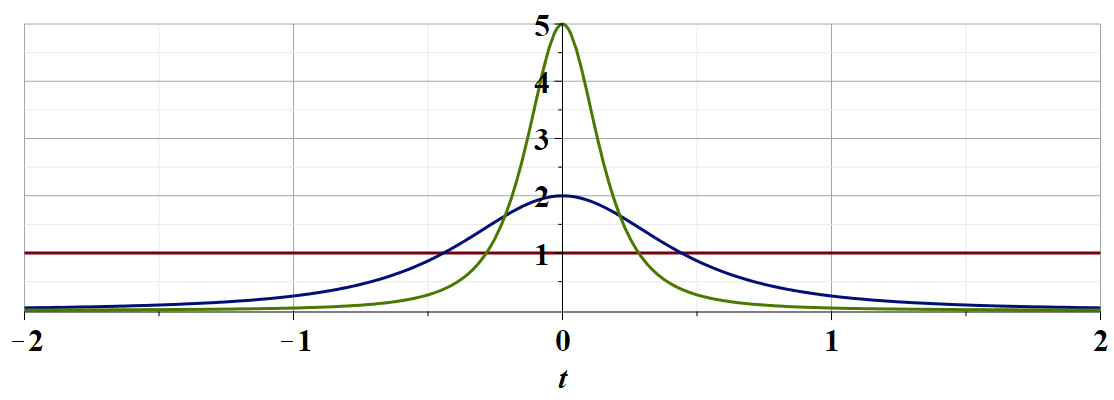 gv=5
gv=2
gv=1
c
04/03/2020
PHY 712  Spring 2020 -- Lecture 26
7
[Speaker Notes: This is a plot shown in Lecture 25 of Ey as a function of time.]
Examination of this system from the viewpoint of the
the Liénard-Wiechert potentials –(Gaussian units)
04/03/2020
PHY 712  Spring 2020 -- Lecture 26
8
[Speaker Notes: Now we consider how we may arrive at the same result without changing reference frames by analyzing the EM fields produced by a moving charge using the Lienard-Wiechert analysis.]
Radiation from a moving charged particle
z
r-Rq(t)
q
r
Rq(t)
y
x
04/03/2020
PHY 712  Spring 2020 -- Lecture 26
9
[Speaker Notes: Here we consider a charged particle (charge q) moving along the red trajectory.   The vector r indicates the point at which we will evaluate the fields.   The retarded time tr is defined here.]
Examination of this system from the viewpoint of the
the Liènard-Wiechert potentials –(Gaussian units)
04/03/2020
PHY 712  Spring 2020 -- Lecture 26
10
[Speaker Notes: In our case, the trajectory of the moving particle is  described as constant velocity  along the x-axis while the fields are measured at the fixed point b along the y axis.]
Some details
04/03/2020
PHY 712  Spring 2020 -- Lecture 26
11
[Speaker Notes: For your homework for this lecture, you are asked to review the evaluations here.]
Some details continued:
04/03/2020
PHY 712  Spring 2020 -- Lecture 26
12
[Speaker Notes: When the dust clears, we do verify the E and B fields obtained using the Lorentz transformation.]
Radiation from a moving charged particle
z
r-Rq(t)
q
r
Rq(t)
y
x
04/03/2020
PHY 712  Spring 2020 -- Lecture 26
13
[Speaker Notes: With this success, we are motivated to apply this approach to more general particle trajectories.]
Liénard-Wiechert fields (cgs Gaussian units):
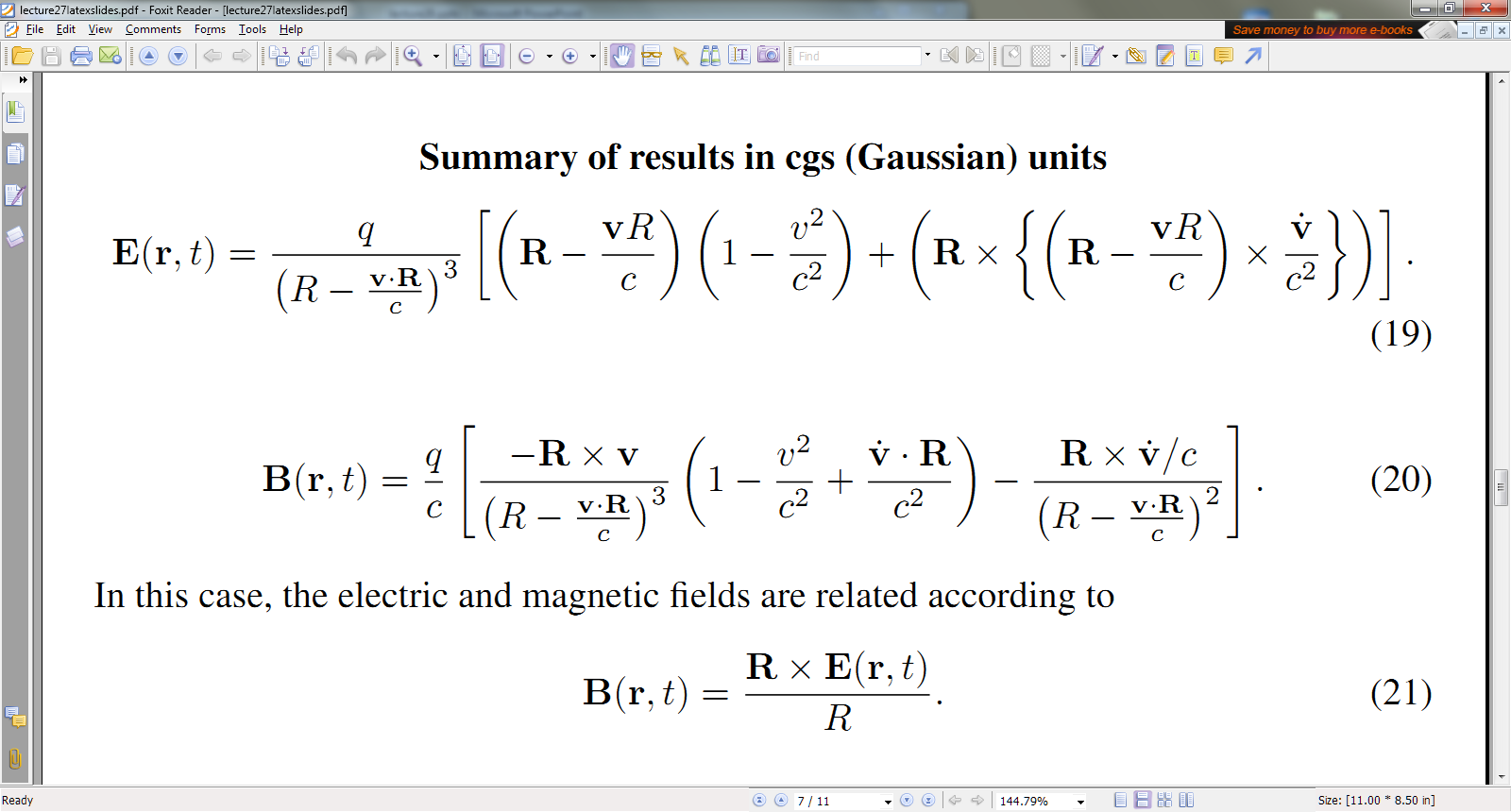 04/03/2020
PHY 712  Spring 2020 -- Lecture 26
14
[Speaker Notes: Here we review the equations from the Lienard-Wiechert analysis.    We particularly notice that for the fields very far from the particle positions, the dominant terms are those which involve the acceleration of the particle.]
Electric field far from source:
04/03/2020
PHY 712  Spring 2020 -- Lecture 26
15
[Speaker Notes: These acceleration terms are given here.    These are the terms that we will focus on.  Here we define a unit vector Rhat.  Jackson calls this vector n.    In principle, this unit vector varies in time, but at large enough distances from the source, it is an approximately constant unit vector.]
Poynting vector:
04/03/2020
PHY 712  Spring 2020 -- Lecture 26
16
[Speaker Notes: In addition to calculating the fields themselves, we will be interested in calculating the Poynting vector due to the fields in the radiation zone.]
Power radiated
04/03/2020
PHY 712  Spring 2020 -- Lecture 26
17
[Speaker Notes: After some algebra, we arrive at the expression for the power radiated per unit solid angle.    We will examine this result more in detail next time, but for now, we will consider the result in the non-relativistic limit when beta is nearly 0.]
Radiation from a moving charged particle
z
.
v
r-Rq(tr)=R
q
Q
r
Rq(t)
y
x
04/03/2020
PHY 712  Spring 2020 -- Lecture 26
18
[Speaker Notes: This slide attempts to show the geometry of the trajectory and fields.]
Radiation power in non-relativistic case -- continued
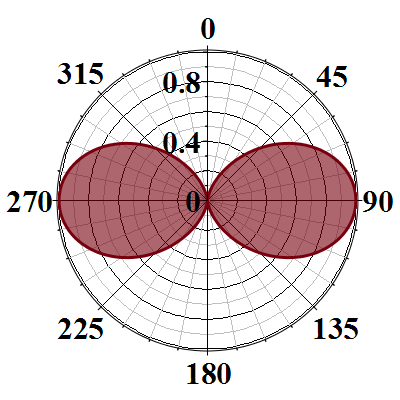 Blue arrow indicates the particle acceleration direction
04/03/2020
PHY 712  Spring 2020 -- Lecture 26
19
[Speaker Notes: Here we illustrate the non-relativistic power distribution, showing that the radiation intensity is concentrated in the directions perpendicular to the particle acceleration.     Next time we will see how relativistic effects change this radiation pattern.]